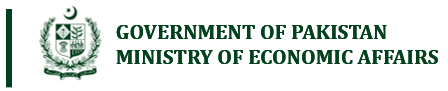 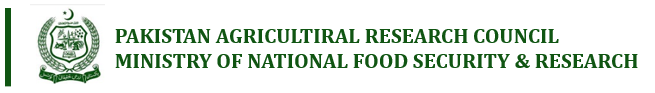 巴基斯坦农业部门展望
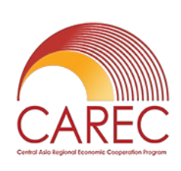 CAREC地区农业发展和粮食安全研讨会
2022年8月11日-12日
土耳其伊斯坦布尔
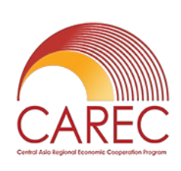 CAREC地区农业发展和粮食安全研讨会
2022年8月11日-12日
土耳其伊斯坦布尔
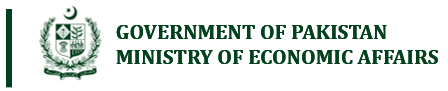 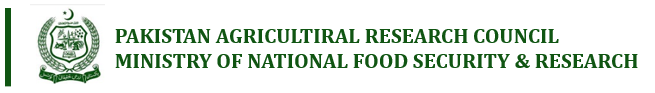 内容目录
巴基斯坦农业部门展望
2
2022年8月4日，星期四
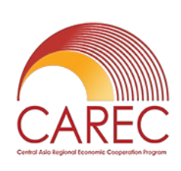 CAREC地区农业发展和粮食安全研讨会
2022年8月11日-12日
土耳其伊斯坦布尔
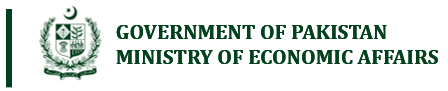 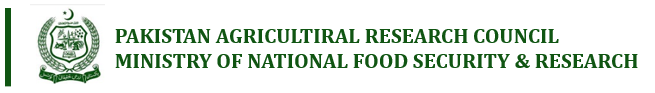 巴基斯坦概览
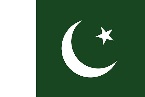 巴基斯坦共2.2亿人口，其中60%的人口年龄低于30岁。
中产阶级在不断扩增，已超过1亿人；
占据地缘经济和地缘战略位置；
巴基斯坦有巨大潜力，全球投资人/企业可以将业务迁移至此，利用当地大量原材料和人力资源来满足自身经济需求，并向其他区域进行出口；
灌溉土地面积大，仅次于中国、印度和美国，有由世界上最大的河流之一印度河孕育而成的平坦、肥沃的平原；
有许多古代文明的遗迹，也有高耸入云、风景优美的山峦。
巴基斯坦农业部门展望
3
2022年8月4日，星期四
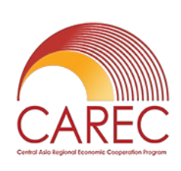 CAREC地区农业发展和粮食安全研讨会
2022年8月11日-12日
土耳其伊斯坦布尔
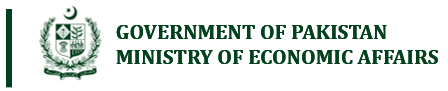 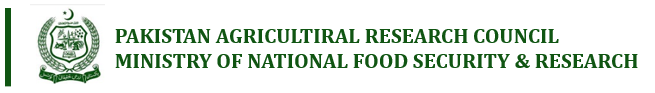 巴基斯坦概览
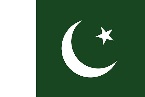 占巴基斯坦
国内生产总值的1/5
巴基斯坦农业部门展望
4
2022年8月4日，星期四
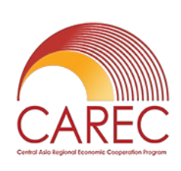 CAREC地区农业发展和粮食安全研讨会
2022年8月11日-12日
土耳其伊斯坦布尔
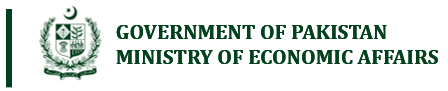 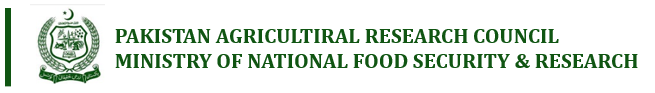 巴基斯坦概览
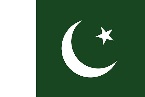 巴基斯坦农业部门展望
5
2022年8月4日，星期四
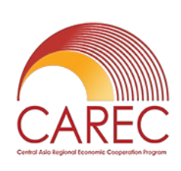 CAREC地区农业发展和粮食安全研讨会
2022年8月11日-12日
土耳其伊斯坦布尔
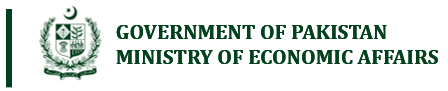 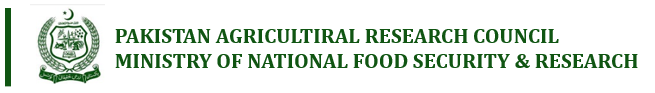 巴基斯坦农业部门的关键问题
作物产量停滞不前，优秀和普通农民之间差距很大；
投入物质量差，供应不足，缺乏基础设施；
农村要素和投入市场表现不佳；
收获前后的损失很大；
对研究、开发和推广的投资不断减少；
虫害频发，农作物和牲畜疾病高发；
知识差距；
资金和财政资源不足；
基础设施差，附加值低；
部分农产品在国际上缺乏竞争力；
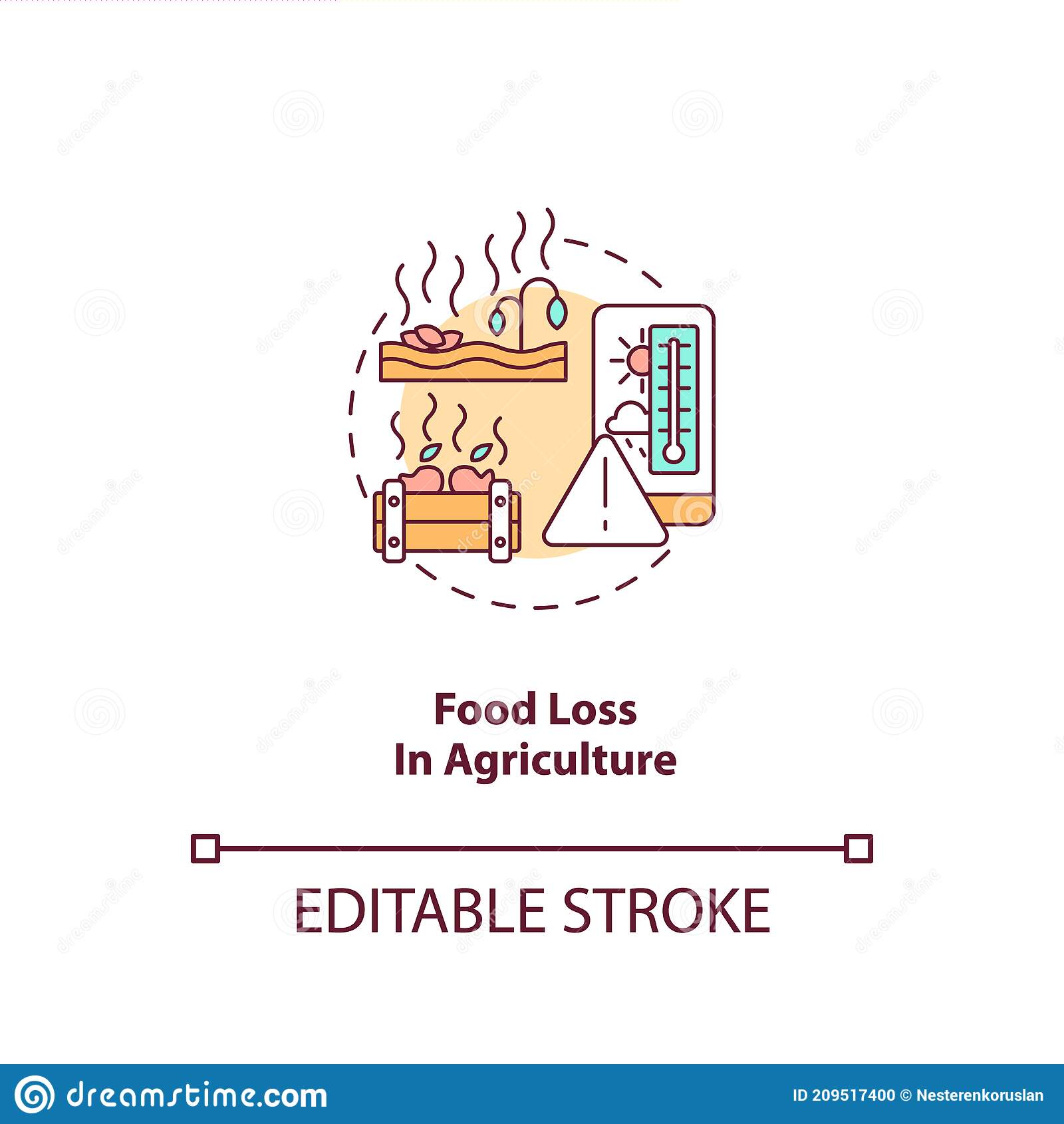 巴基斯坦农业部门展望
6
2022年8月4日，星期四
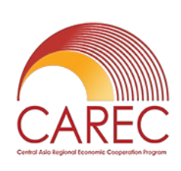 CAREC地区农业发展和粮食安全研讨会
2022年8月11日-12日
土耳其伊斯坦布尔
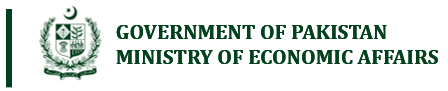 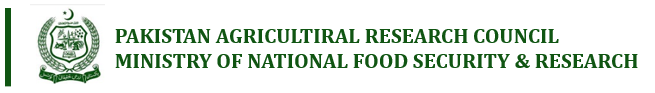 巴基斯坦农业部门的关键问题
作物多样化程度低；
农场规模分布严重不均，规模和经济效益低；
水供应不足，现有水资源利用效率低下；及
技术和信息沟通机制不完善。
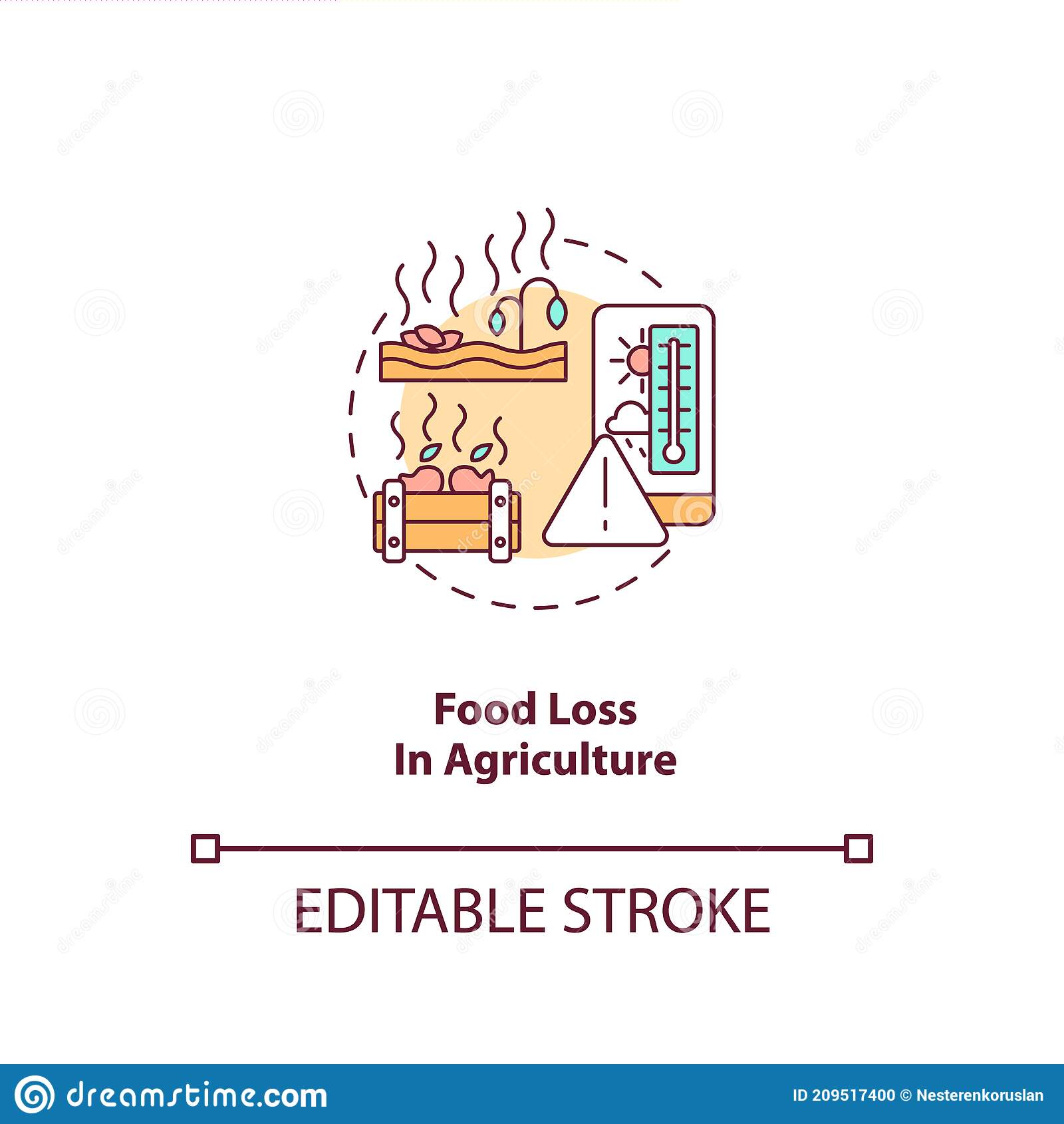 巴基斯坦农业部门展望
7
2022年8月4日，星期四
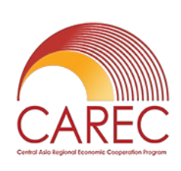 CAREC地区农业发展和粮食安全研讨会
2022年8月11日-12日
土耳其伊斯坦布尔
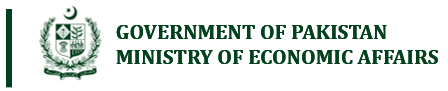 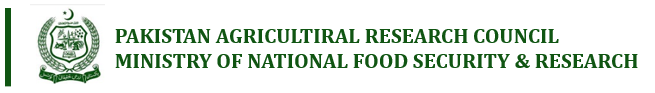 维护巴基斯坦粮食安全的中长期挑战
由于人口高速增长、城市化进程快、购买力低、价格波动大、粮食生产不稳定和粮食分配系统效率低下，粮食安全仍然是一项重大挑战。



根据巴基斯坦卫生服务、管理与协调部和联合国儿童基金会进行的2018年全国营养调查，36.9%的家庭存在“粮食不安全”问题。
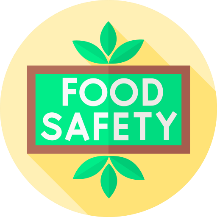 巴基斯坦农业部门展望
8
2022年8月4日，星期四
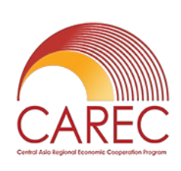 CAREC地区农业发展和粮食安全研讨会
2022年8月11日-12日
土耳其伊斯坦布尔
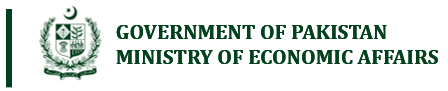 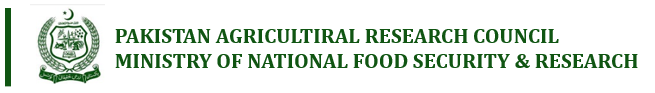 巴基斯坦粮食安全主要挑战
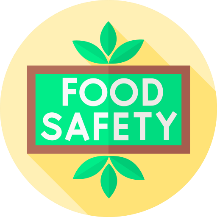 巴基斯坦农业部门展望
9
2022年8月4日，星期四
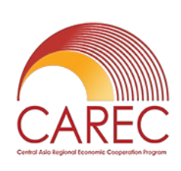 CAREC地区农业发展和粮食安全研讨会
2022年8月11日-12日
土耳其伊斯坦布尔
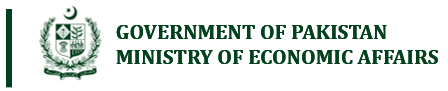 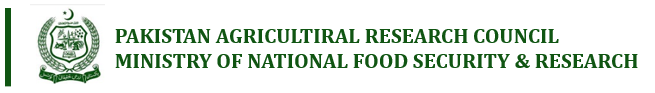 政府在农业发展和粮食安全方面的战略和优先事项
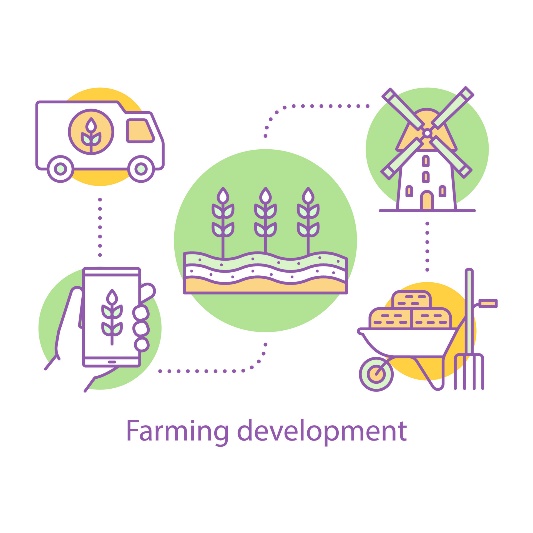 巴基斯坦农业部门展望
10
2022年8月4日，星期四
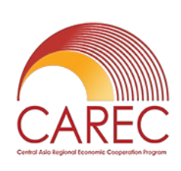 CAREC地区农业发展和粮食安全研讨会
2022年8月11日-12日
土耳其伊斯坦布尔
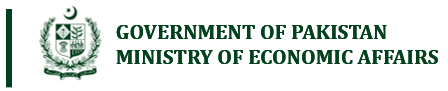 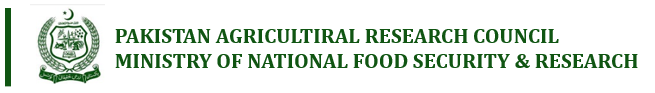 政府在农业发展和粮食安全方面的战略和优先事项
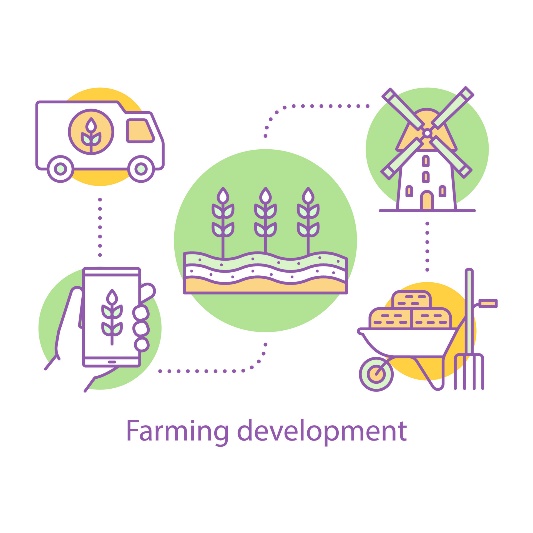 巴基斯坦农业部门展望
11
2022年8月4日，星期四
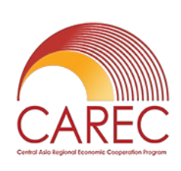 CAREC地区农业发展和粮食安全研讨会
2022年8月11日-12日
土耳其伊斯坦布尔
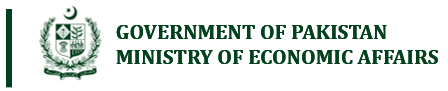 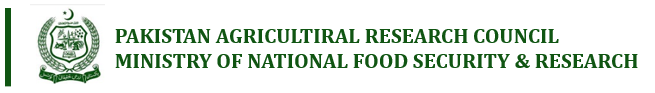 政府在农业发展和粮食安全方面的战略和优先事项
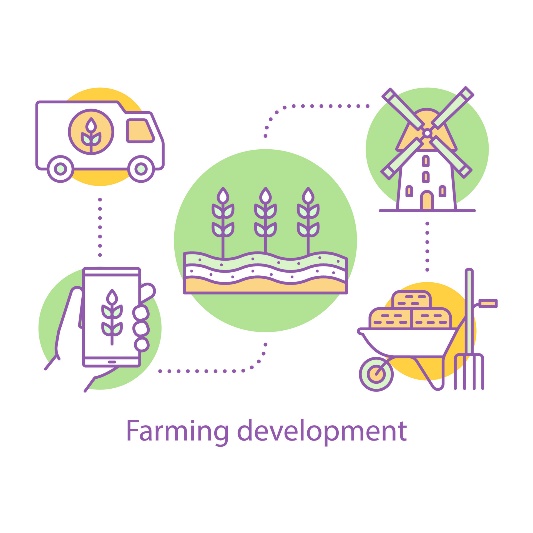 巴基斯坦农业部门展望
12
2022年8月4日，星期四
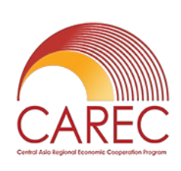 CAREC地区农业发展和粮食安全研讨会
2022年8月11日-12日
土耳其伊斯坦布尔
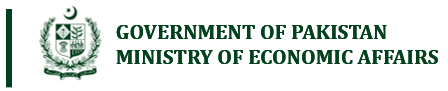 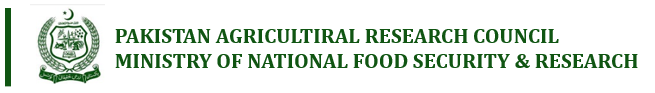 政府在农业发展和粮食安全方面的战略和优先事项
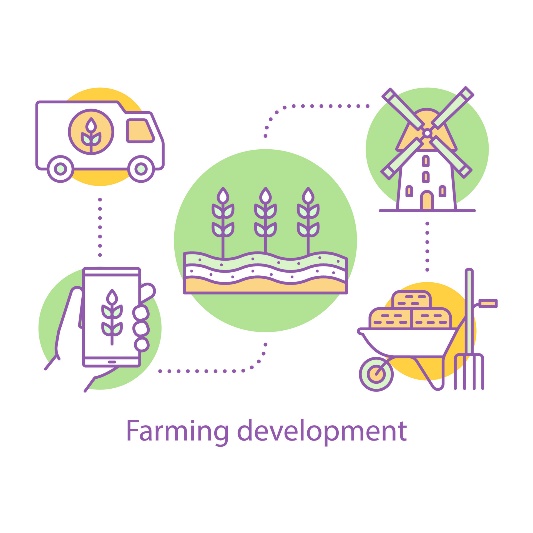 巴基斯坦农业部门展望
13
2022年8月4日，星期四
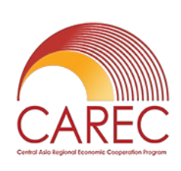 CAREC地区农业发展和粮食安全研讨会
2022年8月11日-12日
土耳其伊斯坦布尔
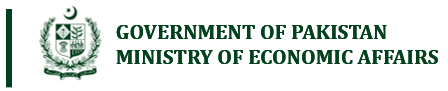 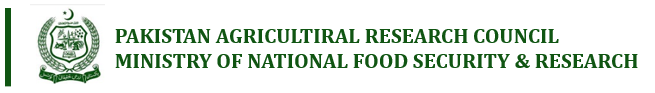 农业发展和粮食安全方面的区域合作机会
小农耕作是整个地区农业发展的重要引擎，也是大量农村人口的工作来源

眼下首要的需求是建立系统，使不同地区的农民能够掌握现代技术、技术知识和生产投入物，促进生产力的增长

投资公共产品，包括水、能源和道路基础设施，也能对家庭农民和各类农业企业起到帮助和支持的作用

对公共基础设施的投资还必须侧重于改善灌溉资源、道路网络和边境点的治理及管理机构

促进基础设施发展的专业知识跨境交流
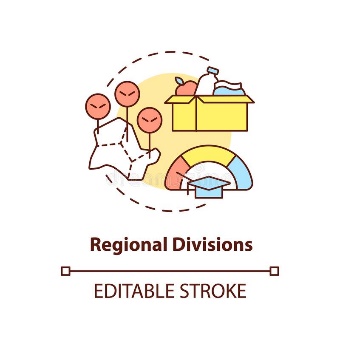 巴基斯坦农业部门展望
14
2022年8月4日，星期四
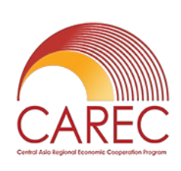 CAREC地区农业发展和粮食安全研讨会
2022年8月11日-12日
土耳其伊斯坦布尔
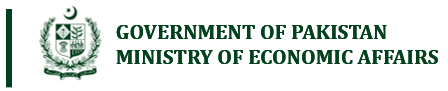 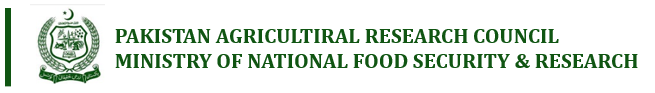 农业发展和粮食安全方面的区域合作机会
应在更广泛的背景下考虑改进农业基础设施，并涵盖促进贸易发展的基础设施，例如仓储和物流；
发展、共享促进出口活动的设施，支持区域国家向全球出口特定农产品。
除了有形基础设施，还要建立相应的制度和监管框架，帮助区域农产品进入利润丰厚的市场；
改善动植物卫生检疫（SPS）以及认证服务，有助于增加肉类和动物产品的对外贸易。
引导国家农业政策思考增长的限制因素，着眼于利用经济和贸易机会；
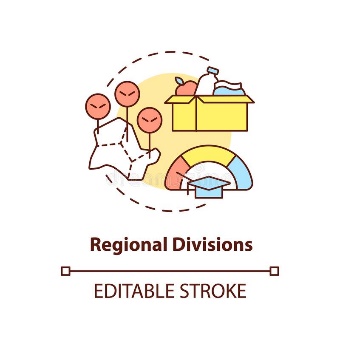 巴基斯坦农业部门展望
15
2022年8月4日，星期四
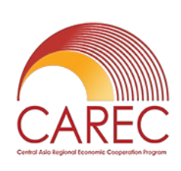 CAREC地区农业发展和粮食安全研讨会
2022年8月11日-12日
土耳其伊斯坦布尔
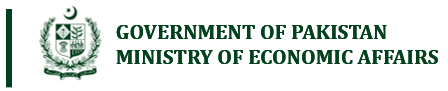 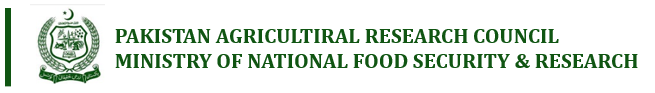 农业发展和粮食安全方面的区域合作机会
循证研究、可靠数据和信息交流必须支持这些方面的努力；
协调此类战略可以激励国家政策制定者面对共同的挑战，并从集体的专业知识中获得灵感。
综合合作是实现国家和可持续发展目标（SDG）的关键。
人口快速增长、气候变化、水资源有限，使实现粮食安全成为最重要的挑战之一；
与战略伙伴合作并加强对农业的投资，对实现共同发展目标至关重要；以及
使用方法和机制支持制定能力建设方案、分享技术和政策经验、及进行联合实地干预，进一步提高农业生产力和产品，改善农民的生计，并维护粮食安全。
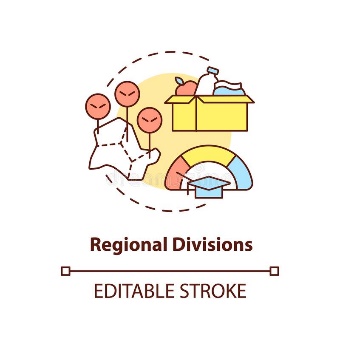 巴基斯坦农业部门展望
16
2022年8月4日，星期四
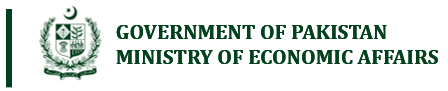 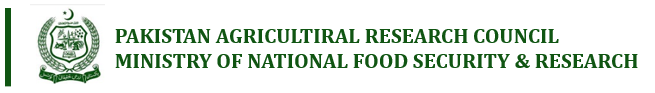 非常感谢。
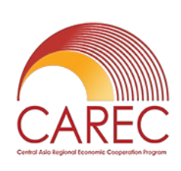 CAREC地区农业发展和粮食安全研讨会
2022年8月11日-12日
土耳其伊斯坦布尔